B.A. PART – III, SEMESTER - V (Paper - E)ABILITY ENHANCEMENT COMPULSORY(CBCS) COURSEENGLISH FOR COMMUNICATION  		      Teacher	 	         Dr. P.S. Sontakke		               { M.A., M.Phil., Ph.D., UGC-MRP }			Assistant Professor of English
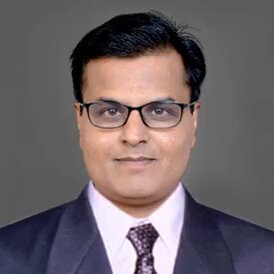 1
Module I (A) Interview Skills
				How to Face an Interview
	In B.A. Part II, you studied 
	‘Interviewing Famous
					Personalities’. You have seen & 					heard interviews of eminent 						people leaders, politicians,       film-stars, sports persons, writers & industrialists on television, radio & on YouTube.
In this unit, we are going to learn skills of how to give job interviews. 
Interview skills are indispensable for job seekers. A job interview is an interview in which a conversation occurs between an employer & a job applicant.
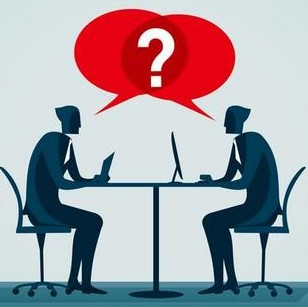 2
Many a times a job applicant, with all necessary qualifications & good academic records, fails to perform well at the time of interview. As a result, he/she becomes unsuccessful in getting the job. So it is essential to acquire interview skills. 
At the time of interview, the employer evaluates whether applicant is suitable for the job/not. He/she judges candidate’s knowledge, aptitude, sense of values & attitude towards work. 
Thus, a job interview gives an opportunity to the job seeker to present his/her capabilities before the interviewers.
3
Anyone seeking employment nowadays realizes that the nature of job interviews has changed drastically. It is not the same as it was ten years ago. 
Today factors like globalization, advanced technology, information overload, growing diversity & team work based organizations have affected the nature of work. 
Candidate must be well equipped to face these circumstances.
Present unit is introduced to you by keeping the current scenario in mind so that after the completion of your degree you will be able to face job interviews.
4
Preparation for Interview - First & foremost thing required is preparation for the interview to get the positive result. As soon as you receive call letter for the interview you should start preparing yourself. Remember the following points :
Read the interview letter carefully. 
Know the details exactly-day, date, time & venue of interview.
Prepare your resume carefully & impressively with all details of your qualifications, achievements, references. 
Don’t forget to carry additional copies of resume with you.
5
If you are instructed to bring the original certificates & other testimonials, arrange them in a proper order - latest certificate on top & earliest certificate at bottom-in a decent folder/a file. 
All the certificates should be attached serially. 
Required documents are : Resume/CV, interview call letter, degree certificates, mark lists, NSS/NCC/Sports certificates, experience certificates, references, etc.
Wear formal clothes for good impression. Clean, well-pressed clothes imply that you are taking interview & the job seriously. 
Avoid gaudy & fashionable clothes, wear polished shoes,socks.
6
Do sufficient homework to face interview questions.
Visit company/organization’s website & know about its vision, mission, structure, products, services, growth & finances. 
If company does not have a website, you may get information from other sources/you may call The Chamber of Commerce. 
Don’t be surprised if one of the first questions interviewers would ask, ‘’Have you gone through our website?’ 
Collect adequate information about the nature of job for which you have applied & revise it by collecting additional information & know the nature of organization
7
– whether a govt. office/a teaching institution/a private industry/a multinational company/a bank/LIC office in which you are presenting yourself as a candidate.
Refresh your knowledge of the subject/s of your specialization at graduation & post graduation. It is quite natural for interviewers to ask questions on the subject of your specialization. 
Refresh/revise your knowledge of the field- concepts, definitions, formulae & theories, etc. If possible, give a mock interview in front of your close friends & well-wishers. This will boost your confidence & understand weaknesses.
8
Facing the Interview : Winning Strategies –
Walk in smartly & cheerfully from entrance to interview table. 
Don’t forget to ask permission politely before entering : ‘May I come in Sirs/ Madams.’ 
Greet the interviewers confidently : ‘Good Day Sirs/Madams’.
Don’t forget to seek permission to sit down.
Maintain a cheerful disposition & a pleasant countenance in order to hold the interviewer’s interest throughout interview. 
A soft pleasing expression with a smile enhances your personality.
9
Display enthusiasm/self-confidence in whatever you say. 
Self-confidence generates self-esteem & self-respect.
Be well-mannered. Your demeanour reflects your values & your culture. So be humble & polite throughout the interview. 
Use such expressions- ‘Yes Please….’, ‘I beg your pardon,’ ‘Thank you’, ‘I wish to state….’, ‘I would like to draw your kind attention to….’, etc. 
Maintain a moderate eye contact with members while they ask questions. Listen carefully at the time of interview. Primarily focus on providing effective answers to interview questions.
10
Listening is just as important as answering questions. If you do not pay attention, you will not be able to give best responses.
A good listener is always a winner.
Modulate your voice so that your reply will be audible to every member of the interview panel.
Answer questions precisely & in brief. Long & winding explanation can only consume time & may bore interviewers.
Reveal team spirit, cooperation, organization skill, strength of character & above all, a strong decision-making ability.
Be alert & energetic throughout.
11
Show loyalty to your previous organization though you may have left it due to unsavoury circumstances. 
A common question asked by interviewers is ‘Why did you leave your previous organization?’. You may give explanation such as your own career aspirations, long distance to work, aspiration for something more challenging, etc. Seek clarification to questions you do not understand. 
You can do it in a polite manner by asking ‘Excuse me/ Pardon me sir’, ‘Will you please repeat the question?’, etc. 
Be polite to everyone you meet both before & after interview.
12
Some Don’ts at the time of Interview –
Do not loll in your chair in a relaxed manner/lean back in chair.
Do not try to approach too close to the interviewers.
Do not put your hands & fumble in your pocket. 
Never raise your voice or speak in a hushed tone.
Do not rush to answer. Speak distinctly in your normal accent & pause to make your points effectively.
Report at the venue of the interview at least half an hour before the scheduled time. It shows your punctuality.
Interviewers are intelligent people. Don’t be overconfident.
13
Do not rush to answer. Speak distinctly in your normal accent & pause to make your points effectively.
Don’t make any awkward movements - scratching head, ear/nose, moving hands awkwardly, putting hands/fingers in mouth, etc. Don’t exaggerate about your hobbies or interest.
Don’t be nervous if you don’t know the answer of a question. 
Confess it frankly by saying ‘I am afraid’, ‘I haven’t come 
       across that piece of information Sir’, etc. Don’t ask about salary during an interview unless interviewers ask about it. You may ask about salary range only after interviewers ask you.
14
Never be offensive in your speech with the interviewers. Avoid negative talk & expressions like ‘No. I’m not”, ‘haven’t’, ‘don’t’, ‘didn’t’, ‘never’, etc. Don’t say, ‘I dislike it’. Instead say, ‘I like this less than other things’.
IV. Personality Traits - Essential Qualities : 
Interviewers search for certain qualities in you with a keen eye. Some of them are mental alertness, critical power of assimilation, balance of judgment, clear & logical exposition, variety & depth of interest, leadership qualities, intellectual & moral integrity, persistence in adverse conditions, etc.
15
To imbibe these qualities, read books on great & successful personalities. You must read newspapers regularly to develop your general knowledge. Avoid Job-hopping : A job-hopper is the one who changes his/her job very frequently. This is wrong as it implies that you are a money-chaser rather than a career person. As the job market has shifted over the past several decades, job-hopping is on the rise. You may change a job only if it is necessary for some reason. Loyalty : Questions such as ‘Why are you leaving present organization?’ or ‘Tell me about your boss’ are full of intention. Interviewers want to check whether you would let down/uphold your previous organization.
16
Always avoid uncomplimentary references/uncharitable remarks about former employers/associates. Initiative : Employers consistently rank initiative as highly important across positions & roles. Industries consider it as a key quality to be demonstrated if you want to be hired. Many employers also see initiative as the ability to take ideas & follow them, to persist in the face of difficulty & avoid inertia & see a project towards its completion. In order to imbibe this quality, find time for brainstorming & new ideas that may benefit your company. Teamwork/ability to work collaboratively : Almost every job requires employees to collaborate/at least, get along with a diverse group of colleagues.
17
The ability to work with others is a highly-valued trait for employers. Effective speech : Best way to learn is to record your speech on your android phone & listen to it critically. Analyze your speech to find out whether you speak clearly & up to mark. This will satisfy yourself that your speech is clear, has proper rhythm & sounds pleasant. At the same time, you should avoid humming  & use of fillers : such as ‘Well….’,  ‘I mean’/‘What I mean is…’, ‘As a matters of fact…’, ‘That is (to say)…’, ‘To be honest…’, ‘Quite frankly’, ‘In other words…’ etc. Confidence : is the key for success in interview. Whatever you speak, must speak with confidence. It helps face obstacles in life too.
18
Manners : Your manners are revealed as soon as you seek permission to enter interview room. Interviewers observe your manners during the interview. They keenly observe whether you use expressions such as ‘Please’, ‘Thank you’ & ‘I beg your pardon ’, ‘Kindly’ & ‘Excuse me’. You may use these expressions regularly. They cost nothing but reflect positivity & gives a lot of mileage.
Interviewers’ Questions : Closed Questions : are asked by interviewers to find specific information about you. You are expected to answer these questions with a ‘Yes’/‘No’/in a single sentence. Generally, they are used to check facts/clarify details from your resume. These questions normally start with
19
Do, Have, Will verbs - ‘Do you have to serve a notice period?’; ‘Have you got a certificate?’/‘Will you be leaving town in the next fortnight?’ These & such other questions can be answered with ‘Yes’/‘No’. Open Questions : asked to get maximum information from you to validate your knowledge of subject. They start with Wh-words such as- What, Where, Which, When, Why & How. Such questions are not answered with ‘Yes’/‘No’. For ex- ‘Why do you wish to leave your present job?’, ‘Why did you decide to go for M.B.A after your B.E.?’, ‘When do you plan to join if you are selected?’ & ‘How do you plan to reach office from your stay?’. Such questions require detailed answers.
20
Hypothetical Questions : asked to evaluate analytical & critical ability. These questions start with conditional words like If, Suppose or Imagine. Some examples are : ‘If you are selected, what would you do on your first day?’, ‘Suppose you had to put together a project team, how would you go about it?’, ‘Imagine that your equipment broke down, what emergency strategies would you employ?’ Such questions are asked in the interview to evaluate your analytical ability, logic & experience. 
VI. Answering Important Interview Questions - Tell me something about yourself/ Introduce yourself. At the beginning of the interview, this question is asked by the interviewers.
21
Most candidates fail to impress interviewers with their answers to this simple question. They start rattling about their family & personal lives in which the interviewers have no interest. So speak only about things that you want interviewer should know, that is, job-related facts. Elaborate on your skills & how your skills can contribute to the organization. What are your greatest strengths ? In interview, employers deliberately ask this question so that you can present your best side & achievements to them. Accordingly, answer sincerely by enumerating your strong points. Ex- ‘I am good at working with people’, ‘I am willing to take risks’, ‘I am good at solving problems’ & ‘One of my greatest strengths is persistence’.
22
Why should we employ/hire you ? To this question, you should emphasize your academic strengths & devotion for company. Illustrate your specific skills which would fulfill the employer’s needs & give examples of how you can learn quickly & become productive. Give assurance that if you are appointed, you will devote to the work whole-heartedly. Explain how your experience, skills & attributes make you the best person for job. What do you know about our organization ? This question will be asked by the interviewers to know how much research you have done about the organization. It is better for you to collect thorough information about the organization from website.
23
Highlight maximum positive features & great achievements of the organization. Moreover, it also gives you an opportunity to state things that the interviewer has not brought up. How do you handle stress at the work place ? Stress is common in many jobs. Employers want to know whether you are capable of handling it or not. They expect you to answer positively. You answer this question by explaining how you typically respond to stress situations constructively & give an example to support it. Emphasize your positive attitude which would help in maintaining the company culture. What critical feedback do you most often receive ? Employers ask this question to see your sense of
24
self-awareness & to know if you are actively working on self-improvement. To answer this question, give a genuine example of criticism that you have experienced/a weakness you are aware of. What is your greatest achievement ? Interviewers ask this question to know what you consider to be your most valuable accomplishment. To answer this question, think about a recent example that is ideally related to job in some way. Briefly explain achievement, your role in it & why it is valuable to you. What are your salary expectations ? Don’t be hurry to discuss expectations of salary early in interview process. Try this response- ‘I humbly believe that your company can pay me what I am worth’.
25
However, you may ask for range of pay. You may say something like, ‘That’s a tough question. Can you tell me the range for this position?’ What are your hobbies/ interests ? One of most   commonly asked interview questions is - ‘What are your hobbies?’ Hobbies are seen as markers of a balanced personality who is adept at juggling personal & professional lives. You should mention your hobby which is helpful in enhancing your knowledge like attending seminars, visiting a library, etc. How do you go about solving problems ? You can give a positive response by saying that you consider problems in a systematic & effective way & then demonstrate that you have problem solving abilities.
26
If you are asked about your approach to facing problems related to job-work, tell them how you will identify the problem, would conduct research & gather relevant facts, prepare a plan of action to solve the problem & implement the solution. You should be able to play the role of a ‘trouble shooter’.
VII. A Model Interview - Here is an example of a full job interview for the post of a Regional Manager of a private company located in Pune. Study questions & answers carefully.
Candidate : May I come in, Sir? Chairperson : Yes, please come in.
Candidate : Good morning to you all, Sirs.
27
Chairman : Good Morning, Mr. Patil. Please take your seat. Candidate : Thank you, Sir.  Chairman : Introduce yourself, Mr. Patil. Candidate : Hello Sirs! I am Prafull Patil. My native place is Sangli. My qualification is B.A., M.B.A. I passed B.A. in English in the year 2012 from Willingdon College, Sangli. I completed M.B.A. from Sinhgad Institute, Pune in 2014 with first class-distinction marks. I stood first in B.A. English from Shivaji University, Kolhapur in 2012 & won merit prize of University. After completion of M.B.A., I joined ‘Sumedh Industries, Pune’.  Since last 3 yrs., I have been working as a Division Manager in that company.
28
Chairman : Why did you decide to go for M.B.A. degree after B.A. English ? Candidate : I wanted to follow less-trodden path, Sir. I wanted to do something different. I wanted to pursue a professional career. It was my strong desire to do a career in Business Management. So, I did M.B.A. Interviewer : You said your native place Is Sangli. Would you tell us for what Sangli is famous? Candidate : Sir, Sangli is a district place & it is well-known for its turmeric market. Sangli Krishi Utpan Bazar Samittee takes lead role for its auction. Once in a year, auction of turmeric is organized on a large scale in the presence of farmers, merchants & directors of this Co-operative Society.
29
Interviewer : How do you know in detail about this turmeric auction ? Candidate : My father owned a trading shop. He purchased and sold turmeric in Sangli market yard. I used to watch it closely during my holidays. But I have no interest in my father’s shop, so I joined administrative jobs in companies. Chairman : Why did you leave your last job? Candidate : Sir, it is the word ‘challenge’ which I always try to chase. Now I am in search of a new challenge & a new avenue. I felt I wasn’t able to show my talent in the earlier job. I am looking for a job that perfectly suits my qualification & talent. Chairman : What is your opinion about the present economic recession & crisis-situation
30
in industry/market? What will be your strategies to tackle the situation? Candidate : Sir, I believe that recession is a period of temporary economic decline during which trade & industrial activities slow down. It is generally identified by a fall in GDP in two successive quarters. During such a crisis, I believe in team-work & more hard work & dedication. If we can raise an emergency fund, we can easily overcome this crisis. Interviewer : Let me ask you one thing, why should we employ you? Candidate : Sir, it will be a great and rare opportunity for me to serve in your esteemed institution as a Regional Manager. I humbly believe that good communication skills are my best strengths.
31
I also know market strategies well. I am ambitious. I have always set myself high goals on par with my skills & training. One of my greatest qualities is that I can always maintain cool & don’t let pressure to get to me. It helps achieve my goals & stay focused. Chairman : What are your strengths? Candidate : I am a punctual person. I always arrive early & complete my work on time. I always give priority to sincerity in my work. I consider myself to be a team-player. When I work, I always take initiative. If I see something that needs to be done, I don’t wait for instructions. I just do it. For me, work is worship, it gives energy to work more. 
Interviewer : Where do you see yourself five years from now?
32
Candidate : I look forward to learn new skills & improve my knowledge to advance in my career. In 5 yrs. from now, I see myself more skilled & innovate with in-depth knowledge of company & also, possibly on a  higher position. Chairman : What are your salary expectations ? Candidate : Sir, right now I am keen to know more about your esteemed company, the culture here, the work environment, detailed requirements of this job & such things. Basically, I want to know what kind of opportunity for growth I will get here. I believe that salary should be as per the company norms. However, I think it will be more than my previous salary.
33
Chairman : All right, Mr. Patil. We shall let you know within a week. Candidate : Ok Sir. Thank you very much, Sirs. Have a nice day. Chairman : What are your salary expectations ? Candidate : Sir, right now I am keen to know more about your esteemed company, culture here, work environment, detailed requirements of this job & such things. Basically, I want to know what kind of opportunity for growth I will get here. I believe that salary should be as per company norms. However, I think it will be more than my previous salary. Chairman : All right, Mr. Patil. We shall let you know within a week. Candidate : Ok Sir. Thank you very much, Sirs. Have a nice day. 			xxxxxxxxxxxx
34